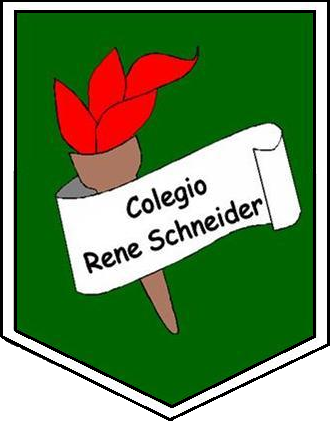 Agosto 2020
Desarrollo Habilidades
Habilidad Observar
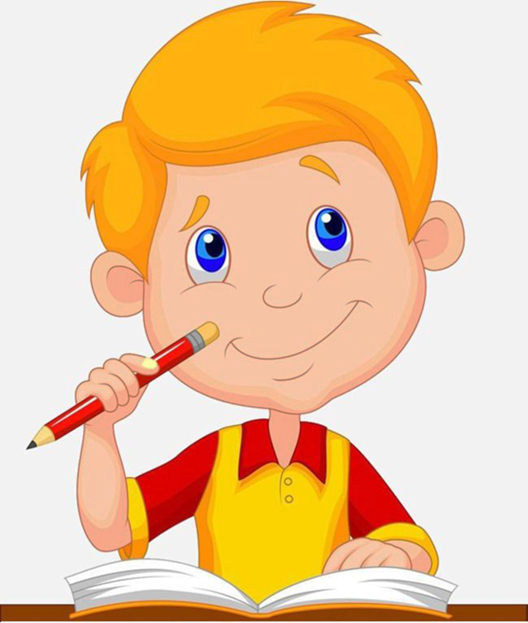 03 – 07 Agosto
2 Ciclo
LÍMITE DE TIEMPO: 
1 minuto
60
10
50
20
40
30
En la actividad a continuación debes encontrar al perro oculto entre las vacas
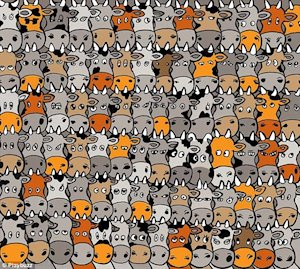 LÍMITE DE TIEMPO: 
5 minutos
60
10
50
20
40
30
Encuentra las palabras en la siguiente sopa de letras
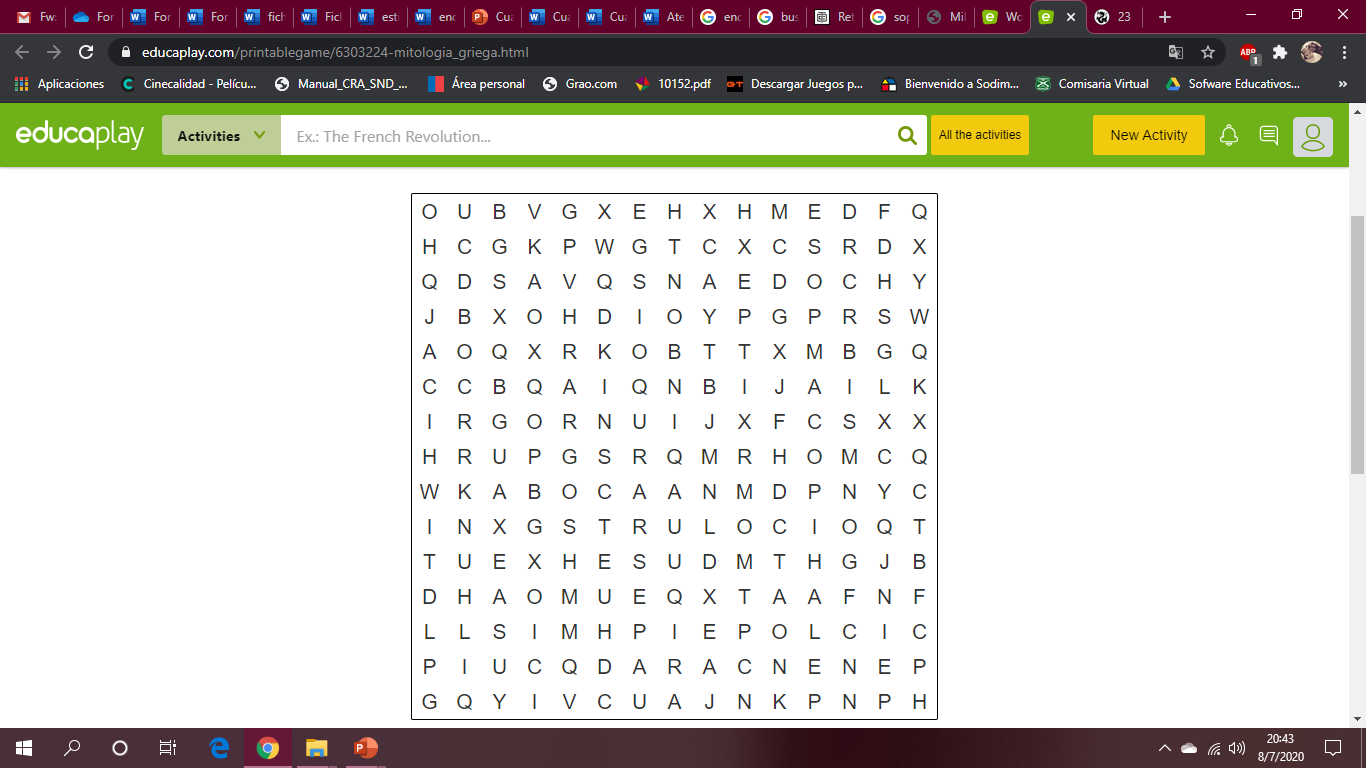 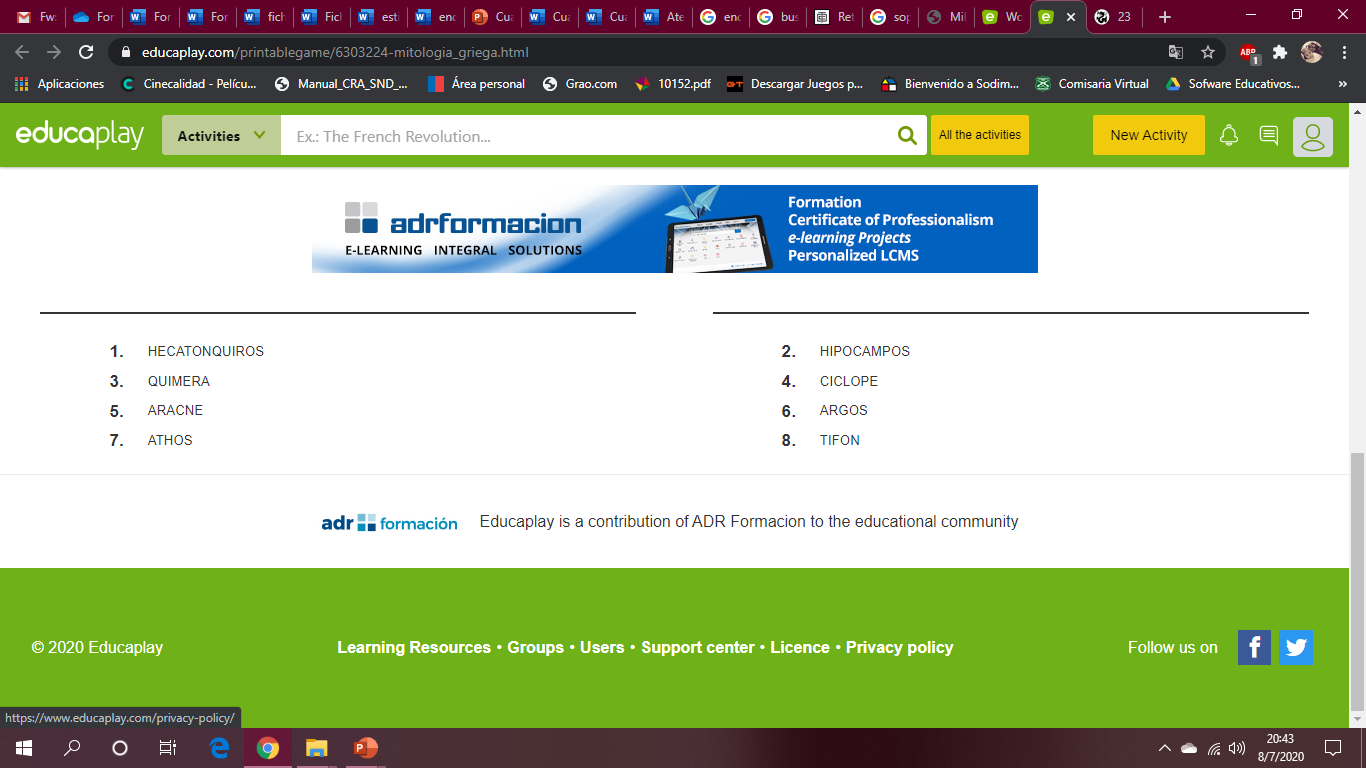 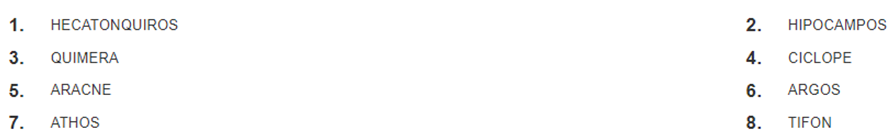 LÍMITE DE TIEMPO: 
10 minutos
60
10
50
20
40
30
Encuentra los objetos ocultos dentro del armario.
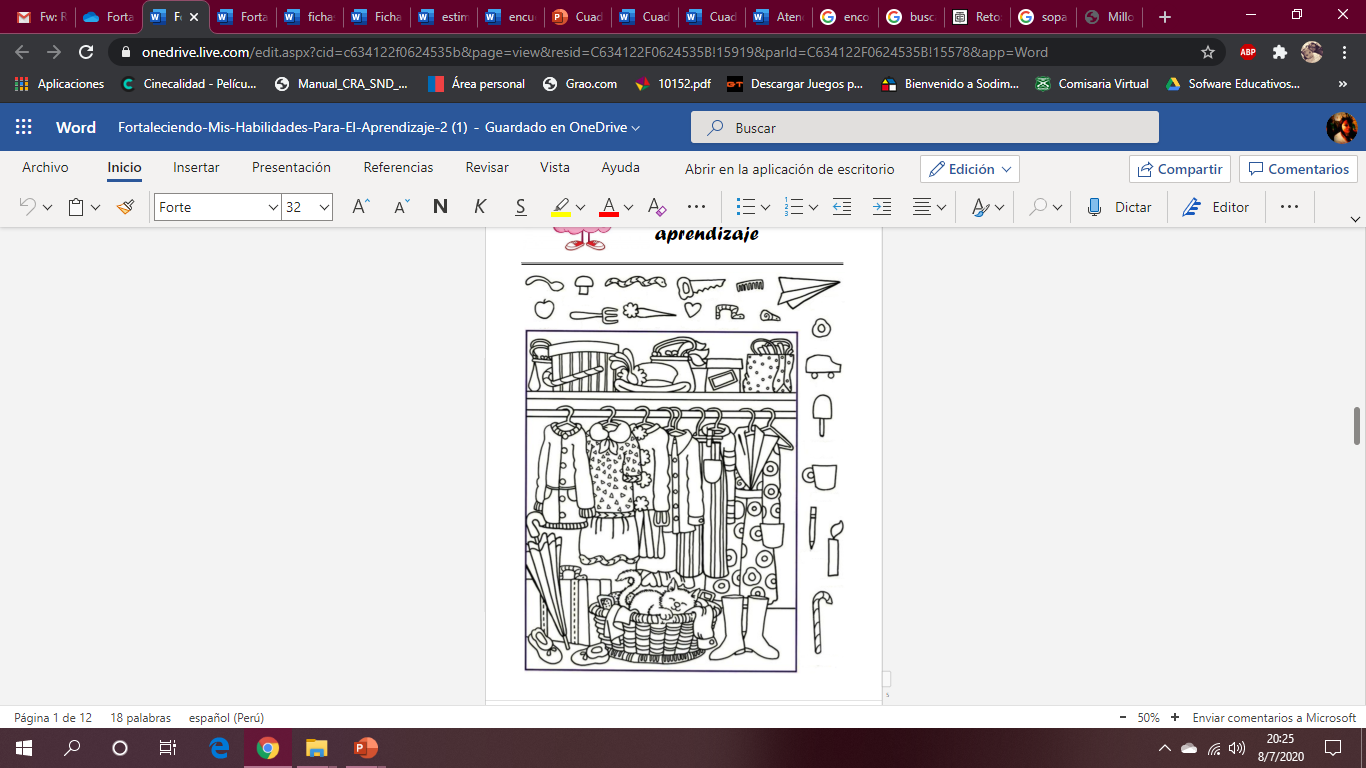 Sumemos el puntaje
Actividad 1: 2 puntos
Actividad 2: 4 puntos
Actividad 3: 6 puntos
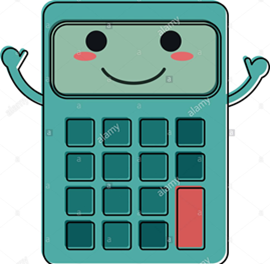 Si completaste media actividad, tienes la mitad del puntaje mencionado
Esperamos tus comentarios 
Habilitaremos una sección de encuesta en nuestra pagina oficial de Facebook, recuerda responder y dejar tus comentarios.
Recuerda que si tienes dudas puedes contactarte directamente con nosotros a través de tu profesora jefe
Te esperamos para la próxima actividad.
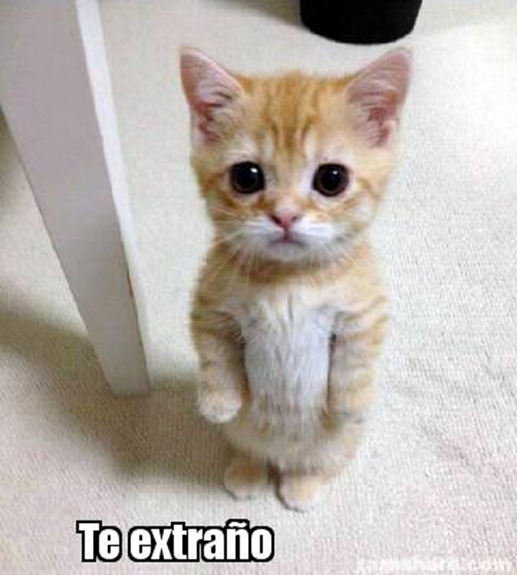 Los extrañamos mucho